Autor: Jerzy Dziewierz
Promotor: prof. dr hab. inż.  Janusz Kowal
Porównanie algorytmów sterowania stanowiska z wahadłem odwróconym
Comparision of algorithms for inverted pendulum control
Katedra Automatyzacji Procesów AGH Kraków
2007
[Speaker Notes: Szanowna komisjo. Temat mojej pracy magisterskiej to porównanie algorytmów sterowania stanowiska z wahadłem odwróconym.]
Plan prezentacji
Założenia pracy
Stanowisko badawcze
Użyte algorytmy
Wyniki i podsumowanie
[Speaker Notes: W prezentacji tej przedstawię państwu po krótce cele i tezy mojej pracy. Powiem o stanowisku laboratoryjnym, które zostało zbudowane dla katedry, 
-> przedstawię po krótce użyte algorytmy sterowania, oraz uzyskane wyniki.]
Cele pracy
Cel 1: Budowa stanowiska dydaktyczno-badawczego

Cel 2: Zastosowanie wybranych algorytmów sterowania 
metoda przesuwania wart. własnych
Regulator LQR
Regulator H-inf
[Speaker Notes: Pierwszym celem pracy było zbudowanie stanowiska badawczego na podstawie dostarczonych przez katedrę elementów. Drugim celem było zastosowanie wybranych algorytmów sterowania tym stanowiskiem.]
Tezy pracy
Teza 1: Metoda  H-inf pozwala na dokładniejsze opisanie wymagań dla układu sterowania niż metoda LQR

Teza 2: Połączenie możliwości kilku programów komputerowych pozwala na wydajną i pełniejszą analizę obiektów i syntezę regulatorów
[Speaker Notes: Teza 1 pracy to: Metoda H-nieskończoność dla syntezy regulatorów 
->pozwala na pełniejsze opisanie, (-) i spełnienie wymagań co do jakości sterowania,
-> a tym samym uzyskanie _aplikowanego regulatora przy mniejszej ilości iteracji, 
->niż przy użyciu regulatora LQR. 
 
Teza 2 pracy to:  Połączenie wielu narzędzi: (-) Matlab, Simulink, LabView, Mathematica – pozwala na porównanie wielu dostępnych rozwiązań
 -> i efektywne przeprowadzenie syntezy regulatora.]
Wahadło odwrócone
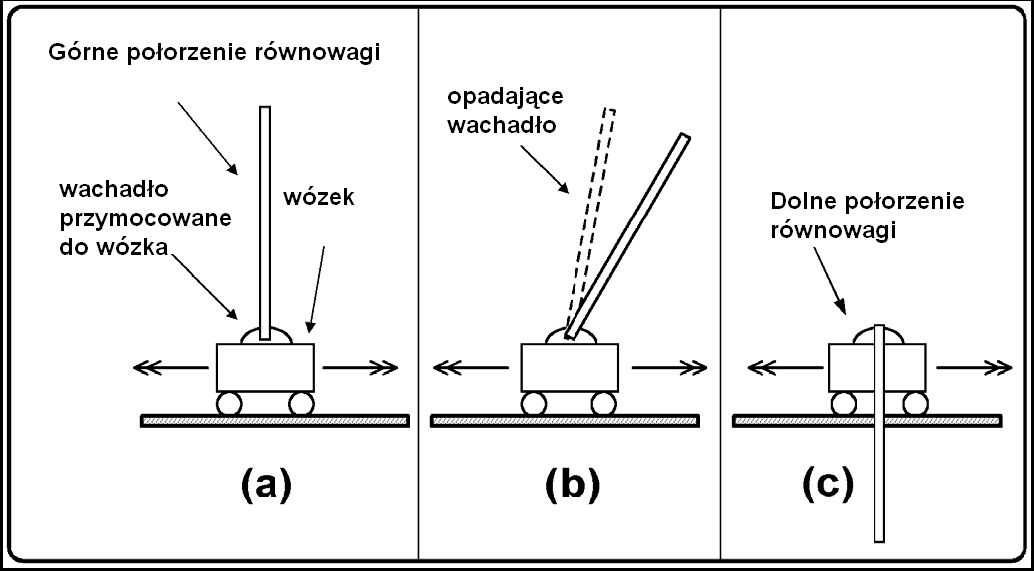 [Speaker Notes: Wahadło odwrócone to obiekt złożony, 
-> o dwóch stopniach swobody. Pierwszym stopniem swobody jest położenie wózka, a drugim - kąt obrotu wahadła. 
-> Układ ma jedno wejście sterowalne -  silnik liniowy, napędzający wózek wzdłuż szyny.
Jest to obiekt nieliniowy,  astatyczny i niestabilny. 
-> Wszystkie te właściwości sprawiają że jest to „z definicji” obiekt trudny do sterowania, 
-> a przy tym efektowny wizualnie. 
-> Stanowi on klasyczny przykład w teorii sterowania.]
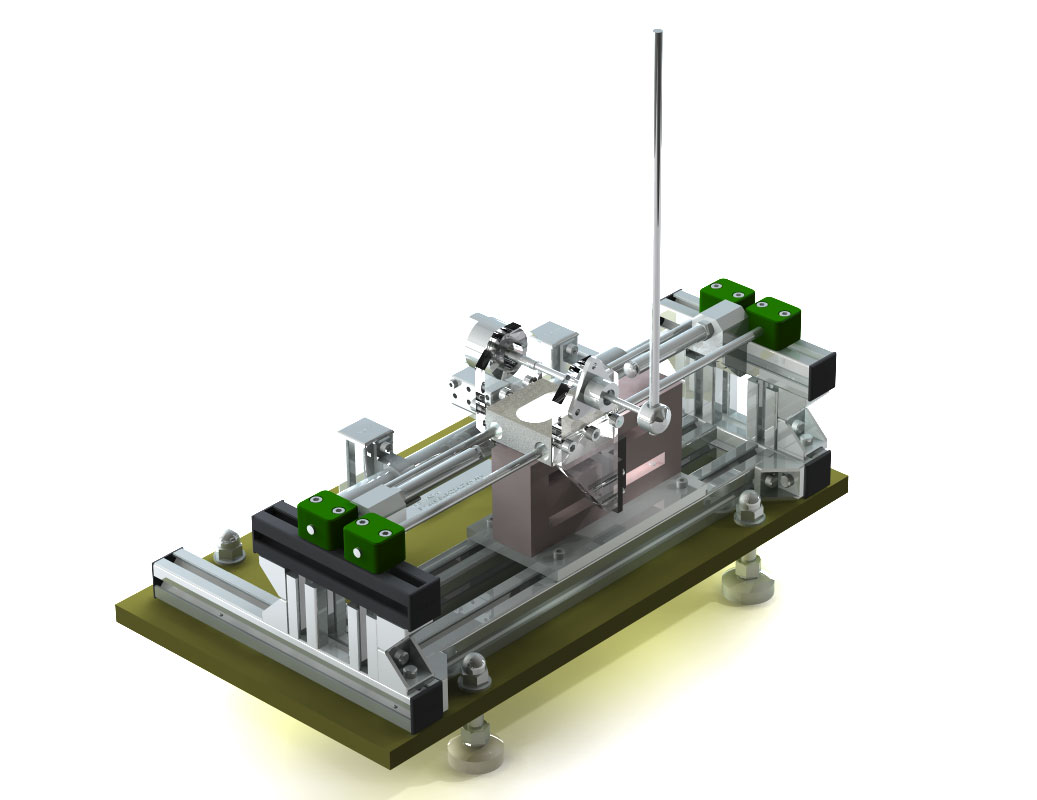 Stanowisko badawcze
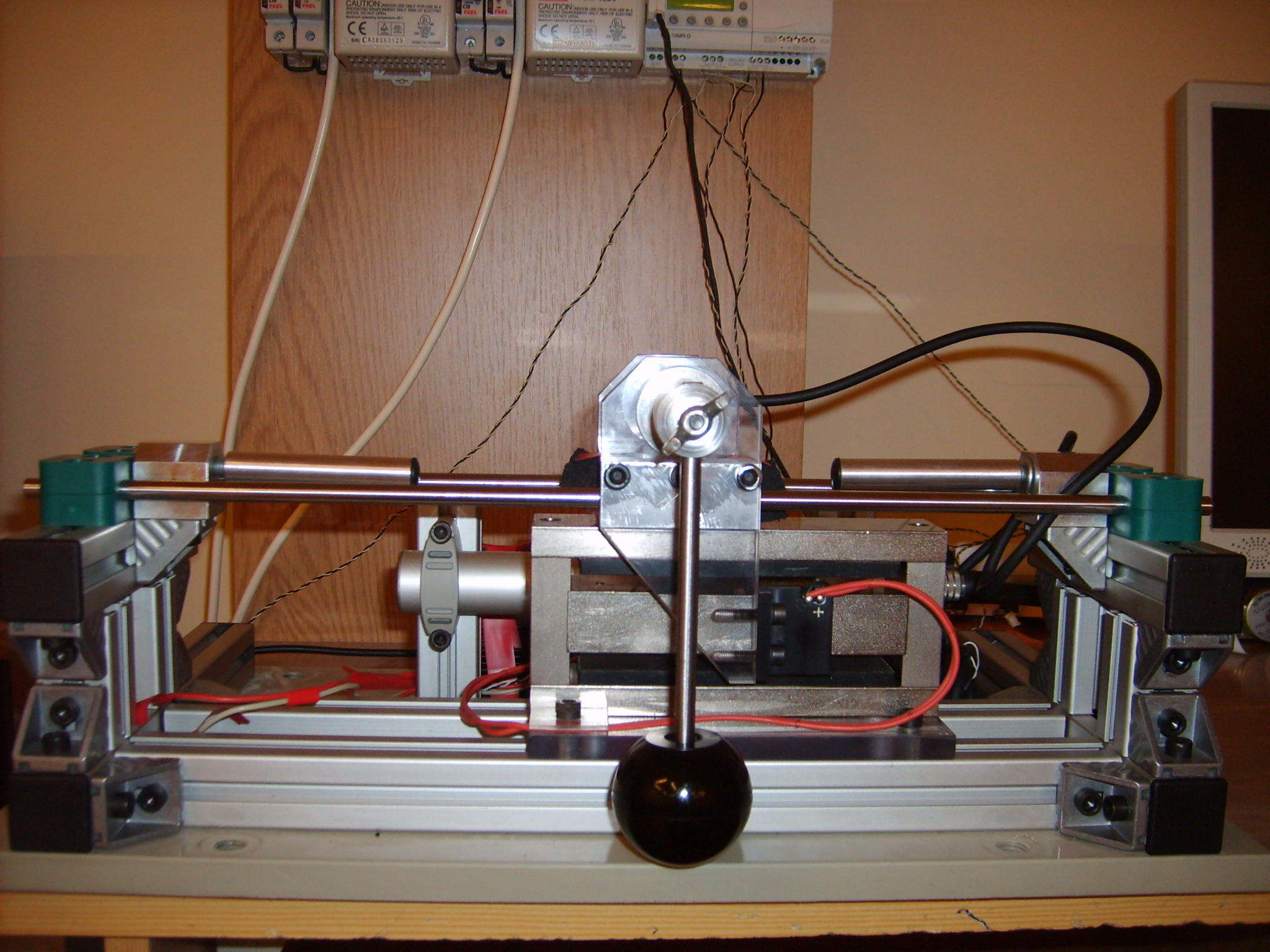 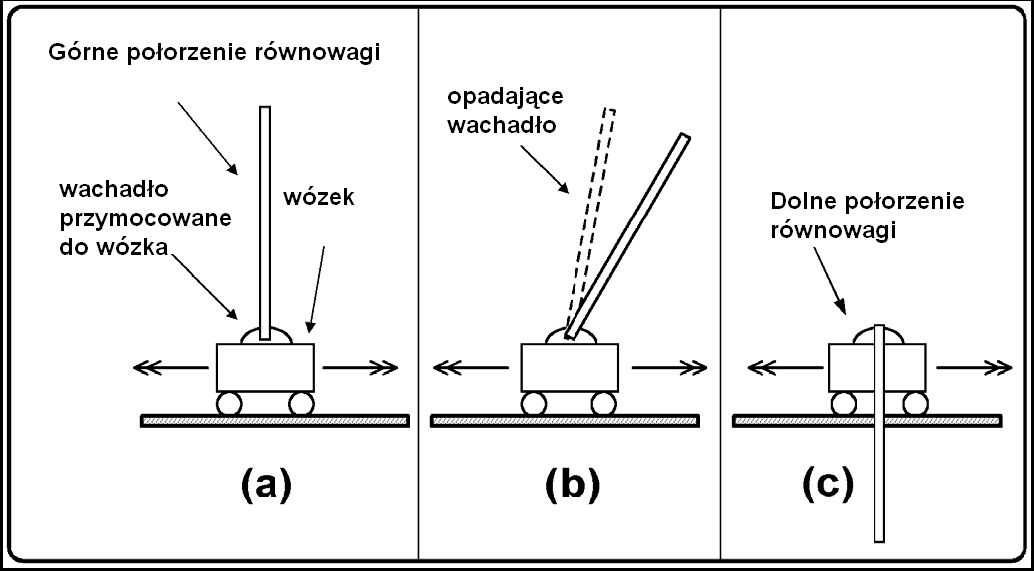 [Speaker Notes: Na potrzeby katedry (,) zaprojektowano i zbudowano przykładowe stanowisko z wahadłem odwróconym.
-> Na rysunku widać silnik liniowy,  
-> połączony z nim wózek poruszający się po szynie
-> wahadło zamontowane na wózku 
-> oraz połączony z nim przetwornik obrotowo-impulsowy.
-> Do stanowiska zbudowano zestaw oprogramowania dla środowiska LabView, 
-> obsługujący czujniki, silnik, oraz zapewniający zachowanie parametrów eksploatacyjnych stanowiska,
-> Takich jak ograniczenie siły i pasma przenoszenia silnika, 
-> oraz zapewniający hamowanie wózka w położeniach krańcowych.]
Model obiektu
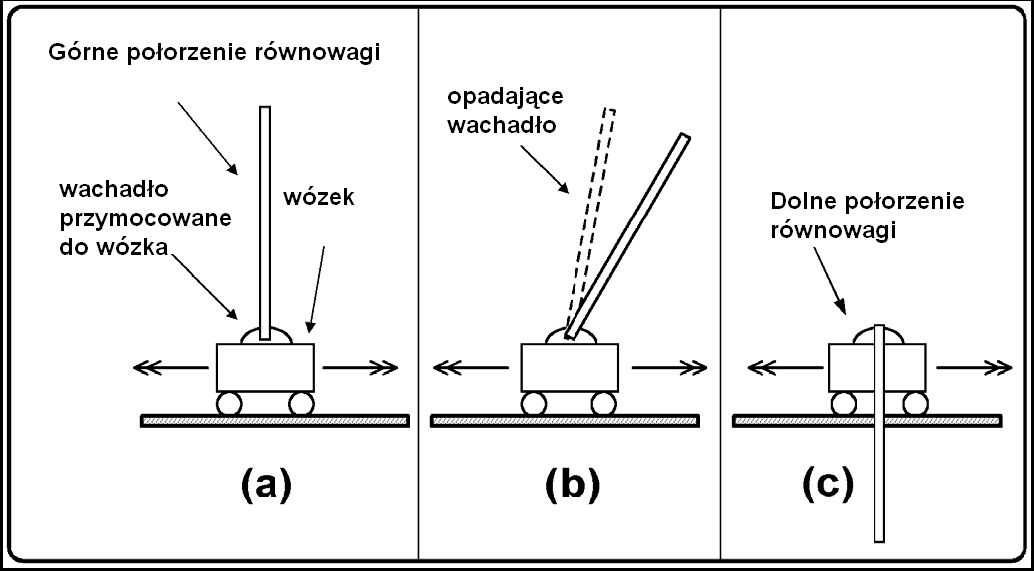 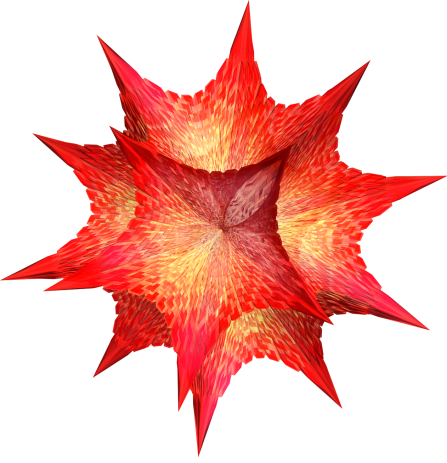 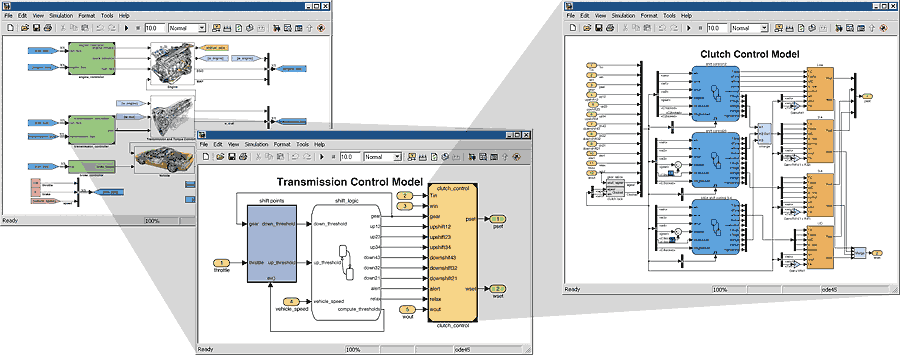 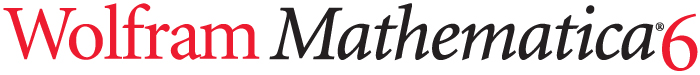 SIMULINK®
[Speaker Notes: Znaleziony został dynamiczny, nieliniowy model matematyczny obiektu, a następnie jego zlinearyzowana wersja.
-> Linearyzacji dokonano dwiema metodami.
-> Metodą symboliczną – przez rozwinięcie w szereg taylora w programie Mathematica, 
-> oraz numerycznie, przy pomocy programu Simulink. 
-> Uzyskano identyczne wyniki.]
Identyfikacja parametrów modelu
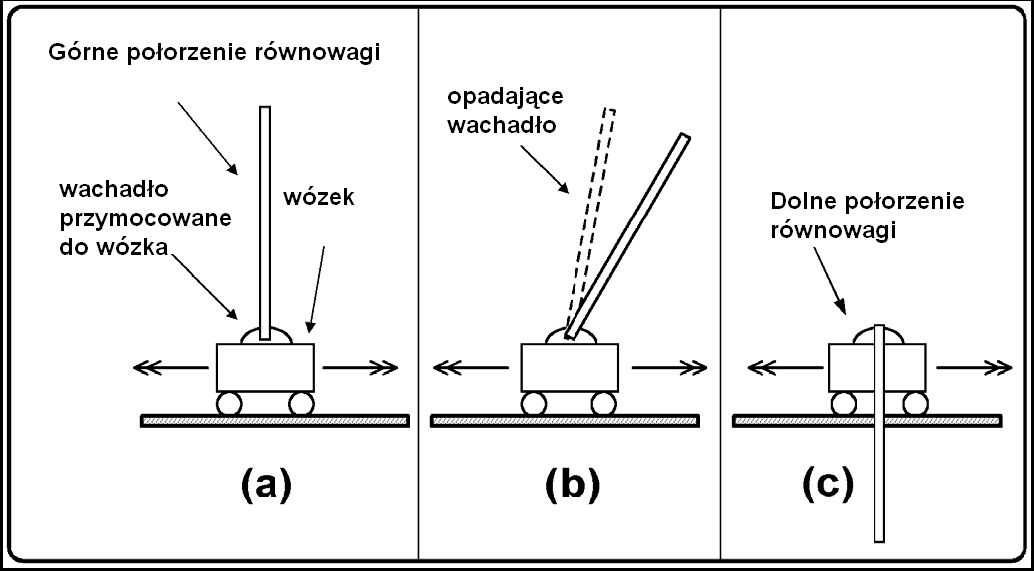 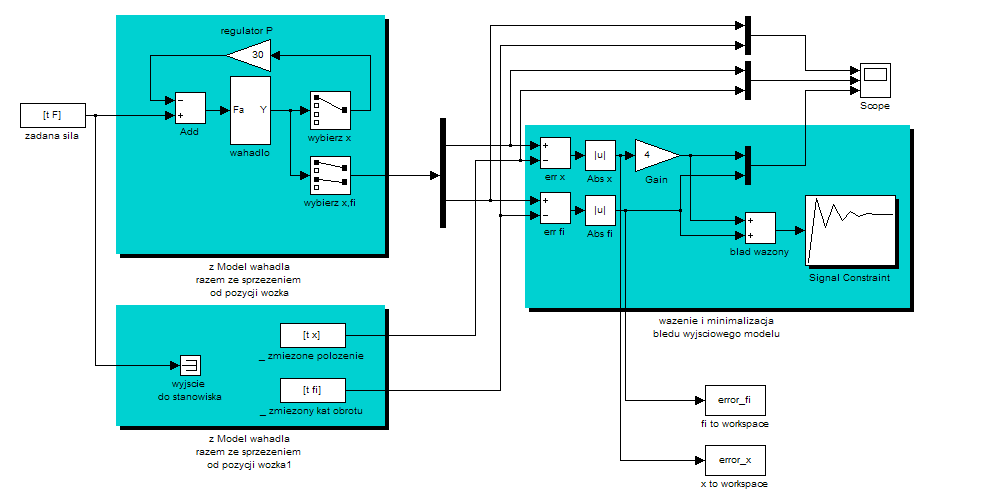 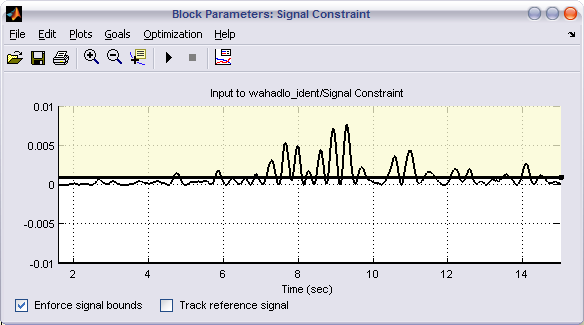 [Speaker Notes: Parametry modelu zostały _zidentyfikowane metodą błędu wyjściowego,
-> a następnie cały model zweryfikowany ze stanowiskiem. 
-> Ostateczne wyniki otrzymano przy pomocy modułu Simulink Response Optimalization , 
-> aczkolwiek w trakcie pracy zapoznałem się z wieloma _innymi metodami identyfikacji parametrów.]
Analiza sterowalności
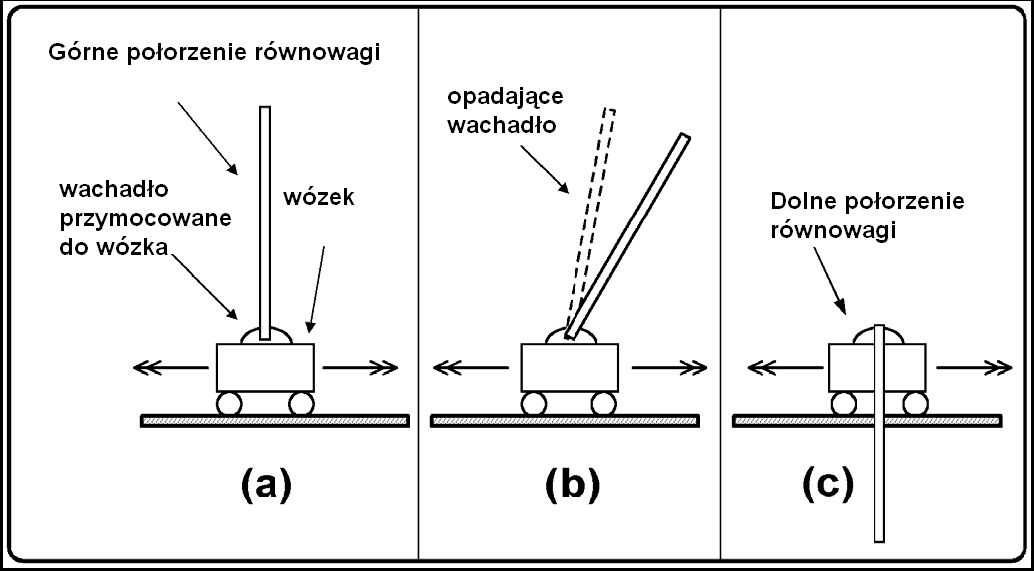 -13.7524 (s+6.543) (s-6.426)
 x(s)=-------------------------------Fa(s)
      s (s+6.869) (s+2.129) (s-6.198) 
 
            -0.94001 (s+34.5)
 fi(s)=-----------------------------Fa(s)
      (s+6.869) (s+2.129) (s-6.198)
[Speaker Notes: Następnie (,) przeprowadzono rozszerzoną analizę sterowalności obiektu. 
-> Analizę tą wykonuje się w celu ustalenia co jest możliwe, 
-> a co jest nie możliwe do zrobienia z danym obiektem.
-> Okazało się, że przy danej kombinacji parametrów stanowisko jest _niesterowalne. 
-> Zakreślona para biegun-zero,(-) leżąca po prawej stronie płaszczyzny Gaussa
-> stawia sprzeczne wymagania co do sygnału sterującego; 
->biegun wymaga, aby pasmo sygnału sterującego było szersze niż 12 rad/s, (-) a jednocześnie zero w transmitancji wymaga zawężenia pasma poniżej 3rad/s.
-> Para ta powstaje w wyniku niefortunnego doboru parametrów układu 
->to jest długości i masy wahadła,(-) długości szyny. 
->W związku z tym została podjęta decyzja, o zawężeniu tematu pracy. 
-> Skupiono się na stabilizacji i tłumieniu drgań wahadła w pozycji „ do dołu”. 
-> Analiza sterowalności  została przeprowadzona ponownie na nowym modelu, tym razem pomyślnie.]
Zastosowane algorytmy sterowania
Opis modelu w przestrzeni stanów:
Metoda przesuwania wartości własnych macierzy A
LQR
H-inf
[Speaker Notes: Na podstawie uzyskanego modelu w przestrzeni stanów, 
-> opracowano regulatory stabilizujące wahadło w pozycji dolnej
-> używając trzech metod: metody przesuwania wart.własnych,
-> metody LQR, 
-> oraz metody H-nieskończoność]
Przesuwanie wart. własnych macierzy
Oryginalne wartości własne:
Eigenvalue            	Damping     	Freq. (rad/s)                                                          
  0.00e+000                 -1.00e+000      0.00e+000    
 -2.85e+000                  1.00e+000      2.85e+000    
 -6.61e-001 + 1.02e+001i     6.48e-002      1.02e+001    
 -6.61e-001 - 1.02e+001i     6.48e-002      1.02e+001
[Speaker Notes: W metodzie przesuwania wartości własnych macierzy 
->stosuje się sprzężenie od wektora stanu układu; 
-> Znając macierz B, można skonstruować takie K, aby zmienić wartości własne macierzy A na pożądane.]
Przesuwanie wart. własnych
Nowe wartości własne:
Eigenvalue            	Damping        Freq. (rad/s)                                                           
 -8.78e+000 + 1.96e+000i     9.76e-001      9.00e+000    
 -8.78e+000 - 1.96e+000i     9.76e-001      9.00e+000    
 -9.21e+000 + 2.15e+000i     9.74e-001      9.46e+000    
 -9.21e+000 - 2.15e+000i     9.74e-001      9.46e+000
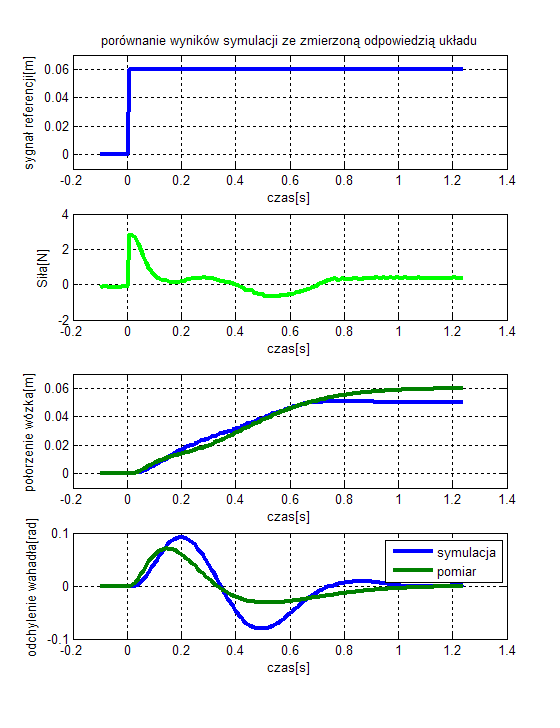 [Speaker Notes: Nowe wartości własne macierzy A 
-> zostały tak dobrane, (-) aby zapewnić bliską aperiodycznej odpowiedź układu, 
-> a jednocześnie nie nasycić wejścia układu. 
-> Doboru dokonano w sposób iteracyjny,
-> wielokrotnie przeprowadzając symulację zachowania układu. 
-> Ostatecznie uzyskano zadowalające właściwości układu zamkniętego.
-> Osiągnięto czas ustalania się pozycji wózka 
-> na poziomie 1,2s.]
Linear-Quadratic Regulator (LQR)
Funkcja kosztu:
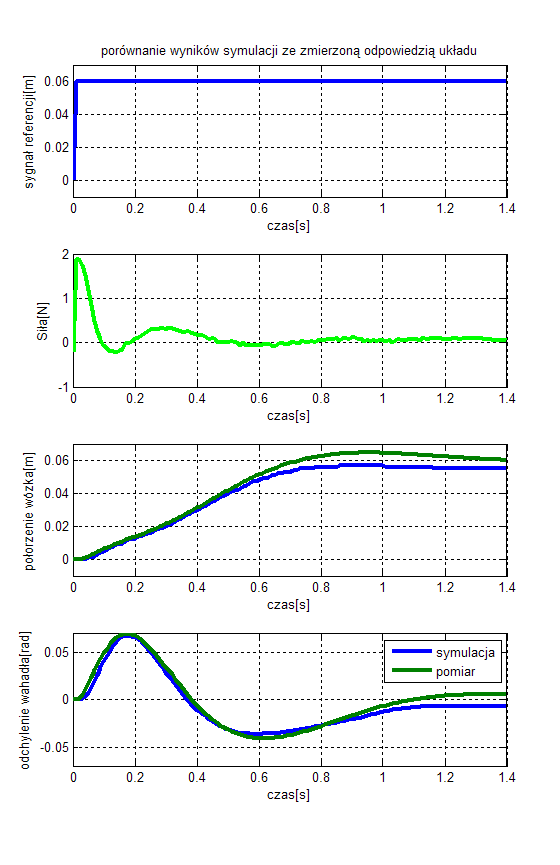 Ustalono wagi:
ymax=diag([0.04 1 0.17 1]);
Q=inv(ymax.^2);
R=inv(2.5^2);
[Speaker Notes: Metoda LQR 
-> również prowadzi do regulatora sprzężeń od zmiennych stanu. 
-> Wartości wzmocnień wyliczane są tak, 
-> aby zminimalizować wskaźnik kosztu sterowania, (-) dany równaniem kwadratowym.
-> Wagi w tym wskaźniku ustalono na podstawie danych konstrukcyjnych stanowiska. 
-> Przeprowadzono symulację
->  i otrzymano zadowalającą odpowiedź układu. 
-> Uzyskano wyniki zbliżone jak przy metodzie przesuwania wartości własnych.]
Norma macierzowa
Symbol normy macierzowej:
[Speaker Notes: Metoda H-nieskończoność opiera się na pojęciu normy macierzowej. 
-> Jest to funkcja przeprowadzająca macierz w skalar, o właściwościach użytecznych w teorii sterowania. 
-> Norma H-nieskończoność mówi o maksymalnym możliwym wzmocnieniu sygnału,
->  przechodzącym przez daną ścierzkę w układzie.
-> H-2 mówi o średnim wzmocnieniu sygnału przechodzącego przez obiekt. 
-> Właściwości normy macierzowej pozwalają na analizę obiektów połączonych równolegle lub szeregowo.]
Uogólniony model sterowania Hinf
[Speaker Notes: W metodzie tej
-> analizuje się _uogólniony obiekt
-> o dwóch grupach wejść:-> wejścia sterowalne, niesterowalne, czyli zakłócenia, 
oraz o dwóch grupach wyjść: mierzalne, i nie mierzalne.
-> Do wejść mierzalnych podłącza się regulator K 
-> oddziałujący na wejścia sterowalne. 
-> Najogólniejszym celem metody H-nieskończoność jest znalezienie takiego K, aby zminimalizować wzmocnienie od wejść niesterowalnych „W” do wyjść nie mierzalnych „z”.]
Problem serwo a Hinf
[Speaker Notes: Dzięki takiemu podejściu możliwe jest na przykład kształtowanie odpowiedzi układu zamkniętego: W schemacie jak na rysunku, zminimalizowanie normy od w do z oznacza przybliżenie zachowania się układu zamkniętego do zachowania pożądanej transmitancji R.]
Ograniczanie kosztu sterowania Hinf
[Speaker Notes: Przez minimalizowaine normy do wyjścia postawionego w ten sposób uwzględnia się możliwości aktuatora, oraz syntezuje regulator minimalizujący koszt sterowania.]
Problem regulacji a Hinf
[Speaker Notes: W pokazanym na tym rysunku problemie regulacji, minimalizowanie normy od wejścia w do wyjścia z oznacza szukanie takiego regulatora K, który najlepiej tłumi zakłuceina.]
Niepewność modelu a Hinf
[Speaker Notes: Unikalną właściwością metody H-nieskończoność jest możliwość uwzględnienia przy syntezie regulatora K niepewności modelu obiektu; przez minimalizowanie normy od w do z, znajduje się regulator minimalizujący wpływ niepewności modelu na układ.]
Schemat syntezy regulatora Hinf
[Speaker Notes: W moim przypadku,
-> przyjąłem sygnał zadający pozycję wózka – rx, 
->oraz zakłócenie w postaci siły działającej na wahadło – Fd,
->jako wejścia niesterowalne,
-> sygnał siły silnika Fa jako wejście _sterowalne, 
->a do zminimalizowania przyjąłem wzmocnienia od wejść niesterowalnych do sygnałów:
->błędu położenia, kąta wychylenia wahadła, oraz siły silnika. 
->Takie podejście pozwala zawrzeć w pojedynczym zadaniu optymalizacji numerycznej,
-> wiele wymagań dotyczących pożądanego układu sterowania.]
Wyniki z regulatorem Hinf
Skokowe wymuszenie pozycji wózka
Impulsowe zakłócenie siłą przyłożoną do wahadła
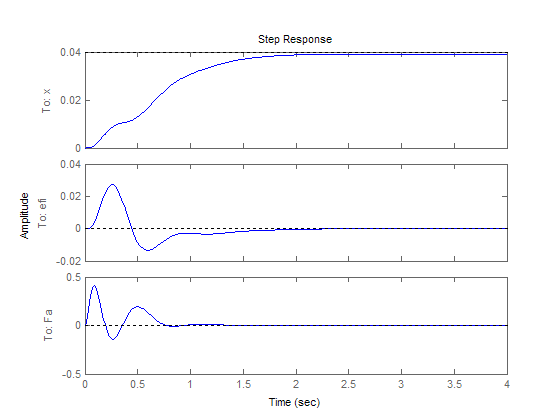 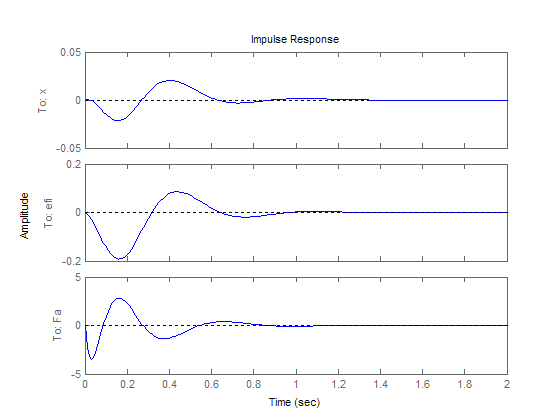 [Speaker Notes: Wagi do syntezy przyjęto wprost z analizy sterowalności; 
->jest to charakterystyczne, że nie było potrzebne ich dodatkowe dostrajanie. 
->Uzyskano zadowalające wyniki zarówno w przypadku sygnału wymuszenia przemieszczenia wózka, 
->jak i zakłócenia impulsowego przez przyłożenie siły do wahadła.]
Porównanie wyników
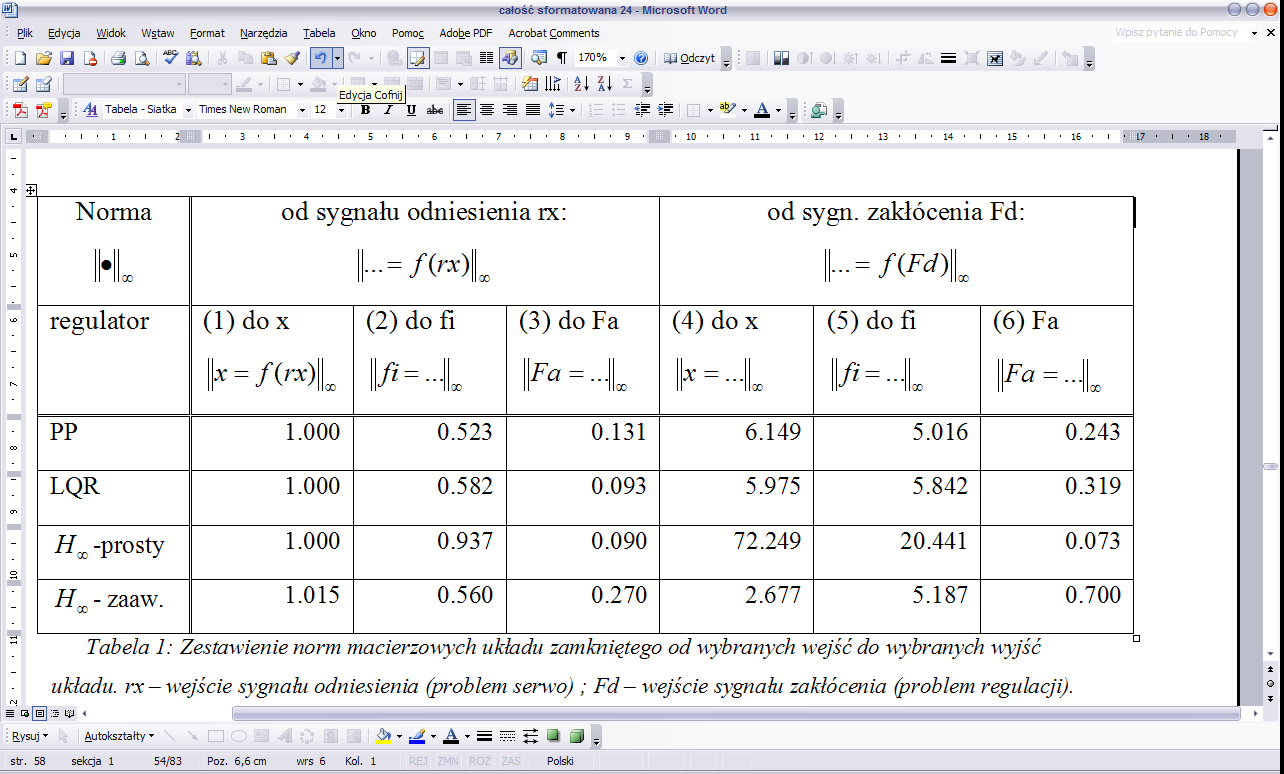 [Speaker Notes: Porównanie wyników wykonano analizując _normy macierzowe_ zamkniętych układów sterowania, 
->od wejść niesterowalnych
-> do wyjść mierzalnych: położenia wózka x oraz kąta wahadła fi, oraz siły silnika Fa.]
Porównanie wyników
Uzyskano zbliżone odpowiedzi na wymuszenie skokowe dla wszystkich regulatorów

Regulator H-inf radził sobie najlepiej z tłumieniem zakłócenia impulsowego

Metoda H-inf mówi od razu, czy udało się znaleźć regulator K spełniający wszystkie wymagania.
[Speaker Notes: ->Układy sterowania z wybranymi regulatorami wykazywały zbliżone właściwości; 
->świadczy to o prawidłowym doborze regulatora w każdym przypadku. 
->Regulator H-nieskończoność wykazywał jednak zauważalnie lepszą odporność na zakłócenia; 
-> związane jest to z faktem podniesienia rzędu układu – regulator był 5-tego rzędu.]
Wnioski
W metodzie H-inf praca przesuwa się z  „poszukiwania odpowiedzi” na „poszukiwanie pytania”

Zrozumienie tego, co jest niemożliwe, jest tak samo ważne, jak zrozumienie tego, co jest możliwe!
Goodwin et al 2001.
[Speaker Notes: ->Nasuwa się wniosek, że dla nowoczesnych metod analizy i syntezy układów sterowania 
->wysiłek inżyniera przesuwa się z poszukiwania odpowiedzi na zadany problem, 
->na poszukiwanie prawidłowego pytania. 
->Zaawansowane narzędzia inżynierskie w dużym stopniu pomagają w stawianiu takich pytań,
-> a następnie udzielają odpowiedzi według zaprogramowanej wcześniej metodologii.
->W trakcie pracy wyszła na jaw duże znaczenie analizy sterowalności obiektu. 
->Analiza taka pozwala na wstępne dobranie parametrów regulatora, czasu próbkowania, 
->wstępne dobranie wag i wzmocnień regulatorów; 
->pozwala również odkryć, co nie jest możliwe dla danego układu.
->wskazuje również na drogi modyfikacji struktury i parametrów układu w celu polepszenia sterowalności obiektu.]
Rekomendacje
Autor proponuje:
Optymalizację masy i długości wahadła w celu znalezienia zakresu sterowalnej  kombinacji parametrów stanowiska
Poprawienie jakości łożysk liniowych oraz obrotowych, lub znalezienie dokładnego modelu występujących w nich zjawisk
[Speaker Notes: Proponuję, aby w dalszej kolejności przeprowadzić jeszcze dokładniejszą analizę sterowalności, pod kątem znalezienia takiej kombinacji parametrów stanowiska, która będzie sterowalna.
Dodatkowo należało by zrewidować jakość łożysk liniowych i obrotowych w celu zmniejszenia wpływu ich nieliniowości na obiekt.]
Dziękuję za uwagę
Proszę o pytania.
[Speaker Notes: Dziękuję państwu za uwagę i proszę o pytania.]